Megoldásaink a GDPR előírásaira
Esettanulmány egy informatikai cég életéből
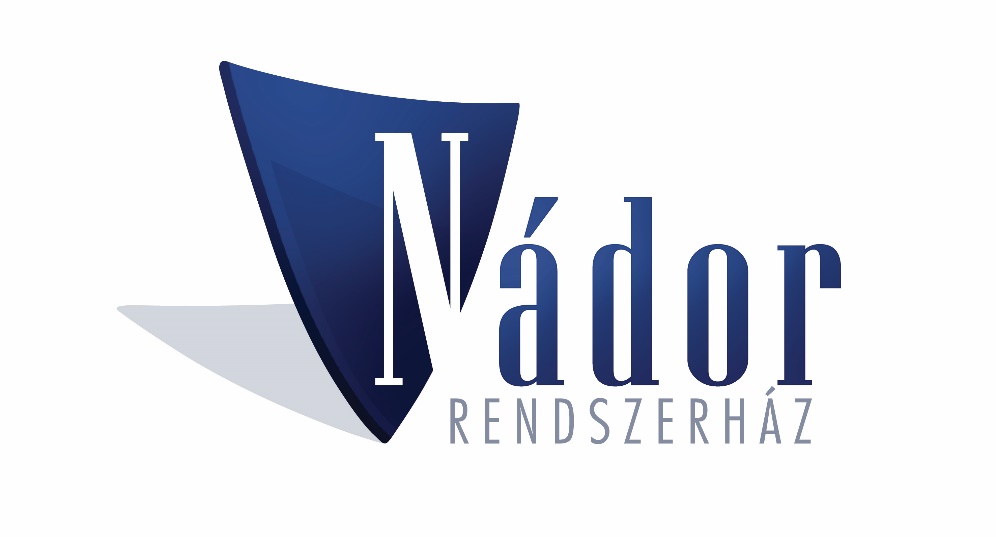 Budai László – IT Biztonságtudatossági oktatás
Cím: H-1152 Budapest, Telek utca 7-9.
Telefon: +36 1 470 5038Mobil: +36 20 483-9237E-mail: budai.laszlo@nador.hu
Esettanulmány - Bemutatása
Adatbázis
Excel, 
Szöveges Fájlok
CRM rendszer
Ügyfél személyes adatok
Dolgozók személyes adatai
Biztonsági eszköz logok
e-Learning rendszer
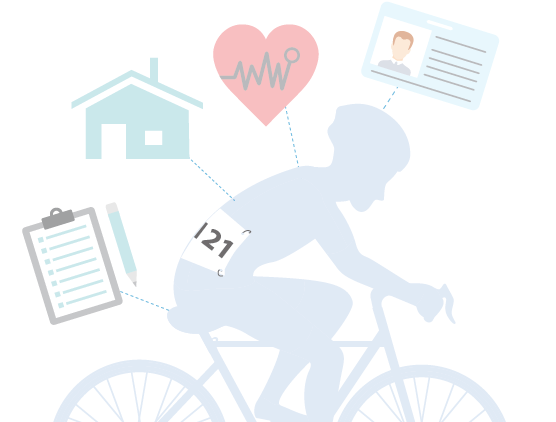 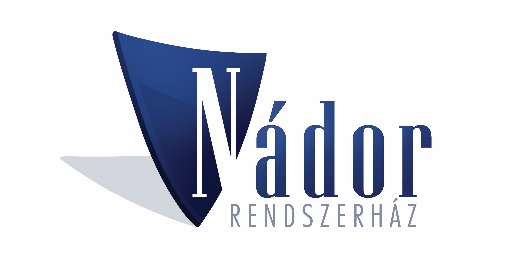 www.nador.hu I Tel.:  + 36 1 470-5000 I info@nador.hu
Hálózati oldalon – WatchGuard UTM
DLP – Data Leakage Prevention
TDR - Threat Detection and Response 
Dimension
VPN
Microsoft Word, Excel, PowerPoint, Project, Visio, Outlook
OpenOffice, LibreOffice,
HTML
SMTP, HTTP, HTTPS, FTP proxy – üzenet és csatolmány, posztok, feltöltött fájlok
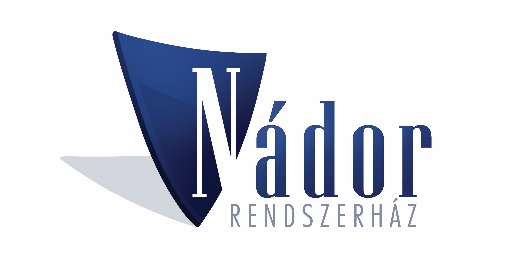 www.nador.hu I Tel.:  + 36 1 470-5000 I info@nador.hu
Hálózati oldalon – WatchGuard UTM
Felhő alapú szolgáltatás, mely automatikusan és közel valós időben korrelálja a biztonsági adatokat a hálózati és a végpontvédelmi eszközökről, így teszi lehetővé a biztonsági incidensekre történő gyors reagálást. Pl: titkosító vírusok
DLP – Data Leakage Prevention
TDR - Threat Detection and Response 
Dimension
VPN
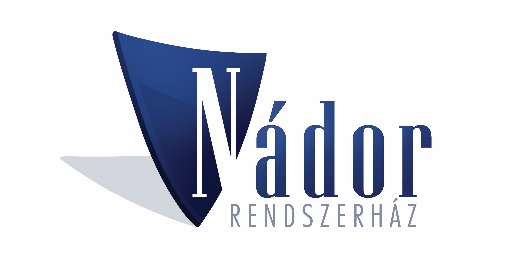 www.nador.hu I Tel.:  + 36 1 470-5000 I info@nador.hu
Hálózati oldalon – WatchGuard UTM
DLP – Data Leakage Prevention
TDR - Threat Detection and Response 
Dimension
VPN
A GDPR egyik követelménye a megfelelősség igazolása. A Dimension alkalmazásával nagy adatmennyiségek könnyen átlátható módon kerülnek riportálásra, legyen azok biztonsági értesítések fenyegetésekről, hálózati tevékenységekről, DLP riasztások.
User Anonymization funkció – a riportokban, jelentésekben, összefoglalókban kicseréli az összes személyes adatot egy véletlenszerűen generált alfanumerikus kódra.
Anonymization Mode
Anonymization Officer
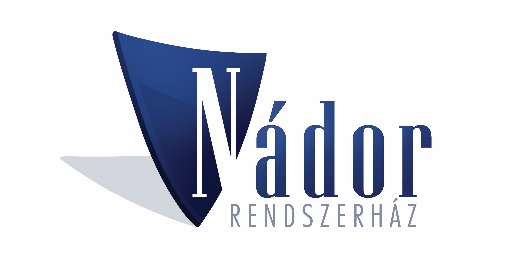 www.nador.hu I Tel.:  + 36 1 470-5000 I info@nador.hu
Hálózati oldalon – WatchGuard UTM
DLP – Data Leakage Prevention
TDR - Threat Detection and Response 
Dimension
VPN
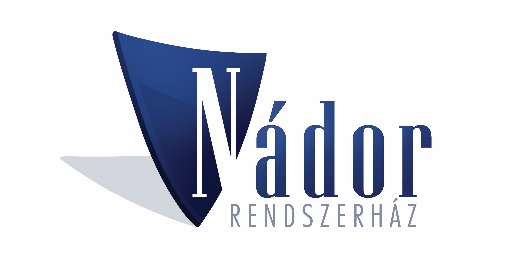 www.nador.hu I Tel.:  + 36 1 470-5000 I info@nador.hu
Hálózati oldalon – Barracuda ESG
Kifelé menő levelek és csatolmányok szűrése és titkosítása
MS Office fájlok, html, pdf fájlok és egyéb dokumentum fájlok
A fenti fájlokban tartalom szűrés
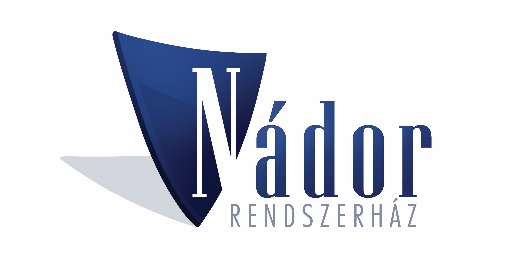 www.nador.hu I Tel.:  + 36 1 470-5000 I info@nador.hu
Hálózati oldalon – Barracuda WAF
DLP – Data Leakage Prevention
SQL injection
Visszaadott adatokra való szűrés szabályos adatokra vonatkozóan pl: TAJ számokról egy lista belső felhasználók számára engedélyezett, külső irányból ez az adat nem kérdezhető le
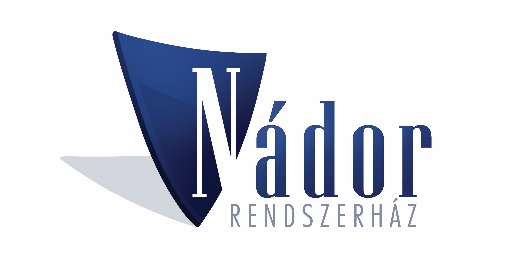 www.nador.hu I Tel.:  + 36 1 470-5000 I info@nador.hu
Hálózati oldalon – Barracuda WAF
DLP – Data Leakage Prevention
SQL injection
Portál által használt űrlapon keresztül egy SQL paranccsal adatbázis mezőket lehet lekérni – Ezt akadályozza meg a WAF
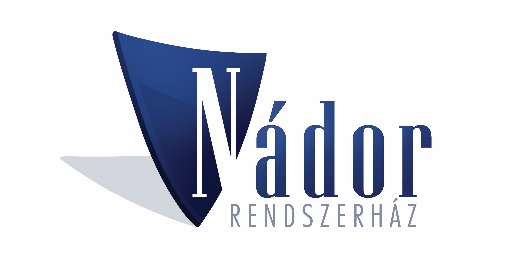 www.nador.hu I Tel.:  + 36 1 470-5000 I info@nador.hu
Végponti oldalon - Safetica
DLP – Data Leakage (Loss)  Prevention
Hozzáférési szabályok kialakítása és azok auditálása
Oktatás - Munkavállalókat tájékoztatása biztonsági szabályokról, és ezáltal elősegíti az adatvédelem erősítését.
Adattitkosítás és eszközkontrol. Bizalmas adat csak titkosítva kerülhet pendrive-ra.
Nyomtató, levelezés, USB eszközök, DVD, mobil eszköz felügyelet
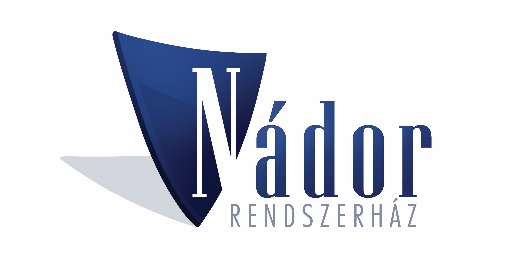 www.nador.hu I Tel.:  + 36 1 470-5000 I info@nador.hu
További GDPR megoldások
Felhasználó azonosítás - Chipkártya, token, ujjlenyomat-olvasó (Athena, Omnikey - HID Global); Vénaszkenner (BioSec), 
Naplózás, felügyelet (Balasys)
SIEM (IBM)
Mentés és 15 percen belüli visszaállás (Veeam)
Titkosítás és eszköz kontroll (Centertools DriveLock)
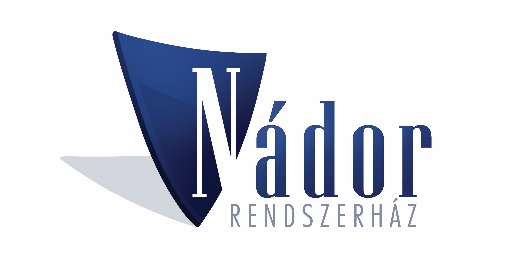 www.nador.hu I Tel.:  + 36 1 470-5000 I info@nador.hu
GDPR kapcsolatos szolgáltatások
Adatok felmérése és osztályozásuk, kockázatfelmérés

Belső képzés adatkezelőknek, adatfeldolgozóknak, adatgazdáknak

Adatvédelmi szabályzat elkészítése és további szabályzatok, eljárásrendek, folyamatok megalkotása, törvényi harmonizációja

​Megfelelőségi Audit lefolytatása

Adatvédelmi hatásvizsgálat lefolytatása

Adatvédelmi tisztviselő biztosítása

Megfelelő informatikai eszközök biztosítása az adatkezelési visszaélések kockázatának csökkentése, a törvényi megfelelősség biztosításának érdekében.
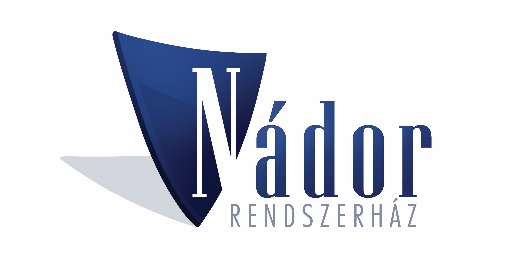 www.nador.hu I Tel.:  + 36 1 470-5000 I info@nador.hu
Kérdése van? Tegye fel!
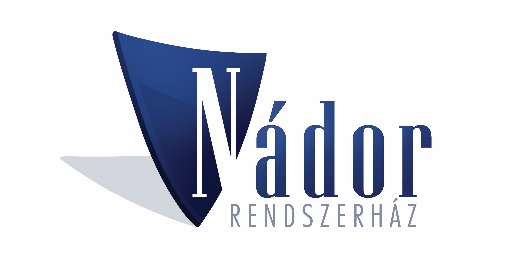 www.nador.hu I Tel.:  + 36 1 470-5000 I info@nador.hu